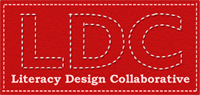 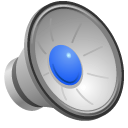 The Art of Note Taking
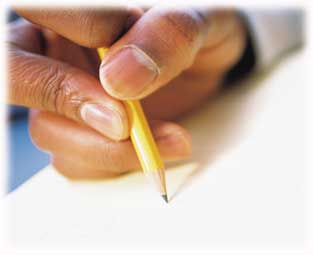 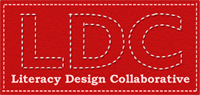 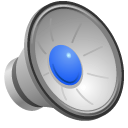 In this powerpoint, the following topics will be discussed:
Types of Note Taking
  Cornell Note Taking System: Article & Video
  Reading with a Pencil
  Why Take Notes?
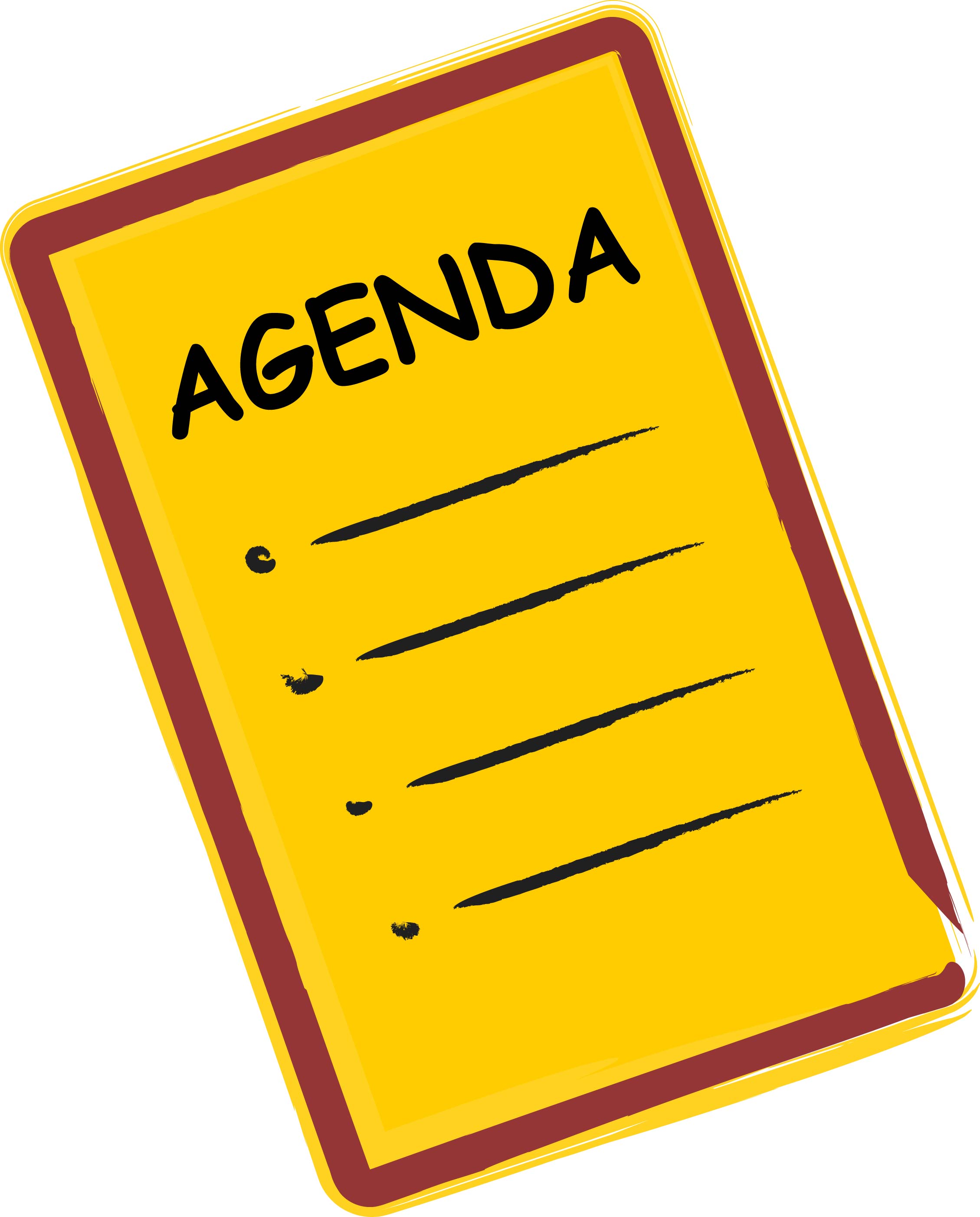 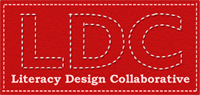 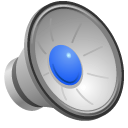 Why Note-Taking?
Underpinnings for:
Reading comprehension
Developing writing products

Core element in:
Common Core Standards
Grade Level Expectations
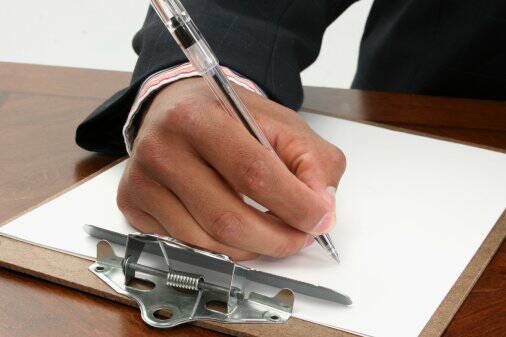 [Speaker Notes: Not]
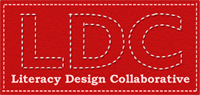 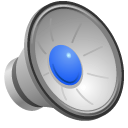 Note taking is a process when students…
Engage with text
Interpret and evaluate information
Determine importance and meaning of text
Select which notes to take
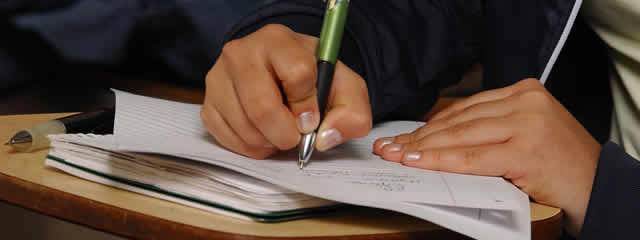 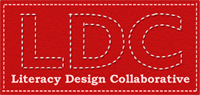 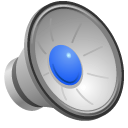 Cornell Note Taking System:  
                       The Abbreviated System

Right column = bulk of notes
Left column = annotations
Key words
Vocabulary
Brief summaries
Main ideas
Critical information

http://www.solida.net/notes
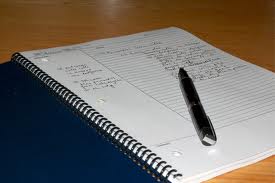 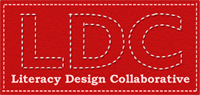 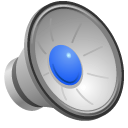 Reading with a Pencil…
        … Another Type of Note Taking
Why? - achieving comprehension
How? - individual preference
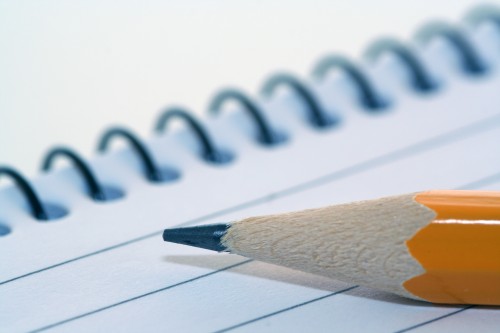 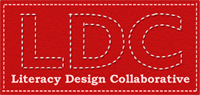 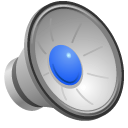 Reading with a Pencil continued:
Possible annotations:
 ?  =  anything that needs understanding 
=  something important
      =  words not understood 
      __ =  important concepts & phrases
 
Additional note taking tips:
Use margins for notes 
List important concepts
Outline by important topics & sub-topics
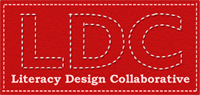 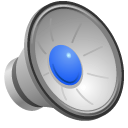 Additional Note-Taking Considerations:
Recording reference source
Citing direct quotes
Paraphrasing
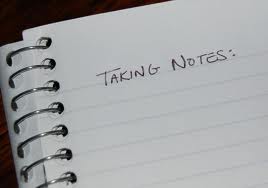 http://owl.english.purdue.edu/